Impact of Hemodilution in Adult Cardiopulmonary Bypass
Gerard J Myers RT, CCP Emeritus
Eastern Perfusion International
Dartmouth, Nova Scotia, Canada
3rd Perfusion Symposium
November 6-8, 2015
Antalya, Turkey
CARDIAC SURGERY HEMODILUTION PUZZLE
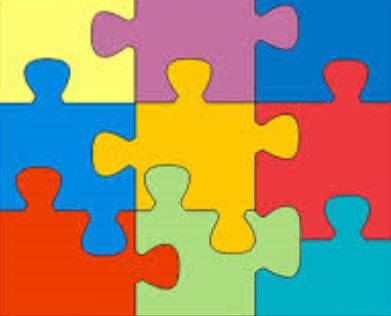 Recognition of
Preoperative 
Anemia
Prebypass Anesthesia
Fluid Management
Transfusion 
Triggers
Extracorporeal Circuit
Priming Volume
Intraoperative Perfusion 
Fluid Management
Intraoperative Anesthesia
Fluid Management
Point of Care 
Analyzers for Hgb/Hct
Surgery 
and
Surgical Hemostasis
ICU Staff
Fluid Management 
Protocols
First use bloodless prime in 1959 (Neptune et al)
Both then and now;
The goal of Hemodilution is to …

lower blood viscosity 
improve organ perfusion 
reduce hemolysis 
improve blood/tissue temperature control 
reduce use of banked blood 
improve patient outcomes
However, we now know that                        Excessive Hemodilution leads to or contributes to …

Peripheral and organ edema 
Acute kidney injury 
Increased post operative bleeding
Increased need for banked blood/products 
Increased incidence of stroke
Poor patient outcomes

Ranucci M: Ann Thorac Surg 2015; 100(1): 95-100
Karkouti K et al: J Thorac Cardiovasc Surg 2005; Feb;129(2):391-400
Habib RH et al: J Thorac Cardiovasc Surg  2003 Jun;125(6):1438-50
ExtraCorporeal Circuit (ECC) components that make up the total priming volume
Oxygenator prime volume 

Arterial Filter prime volume 

Arterio-Venous loop (A-V Loop) prime volume
Traditional way perfusionists compare adult oxygenator prime volumes
351
335
284
260
260
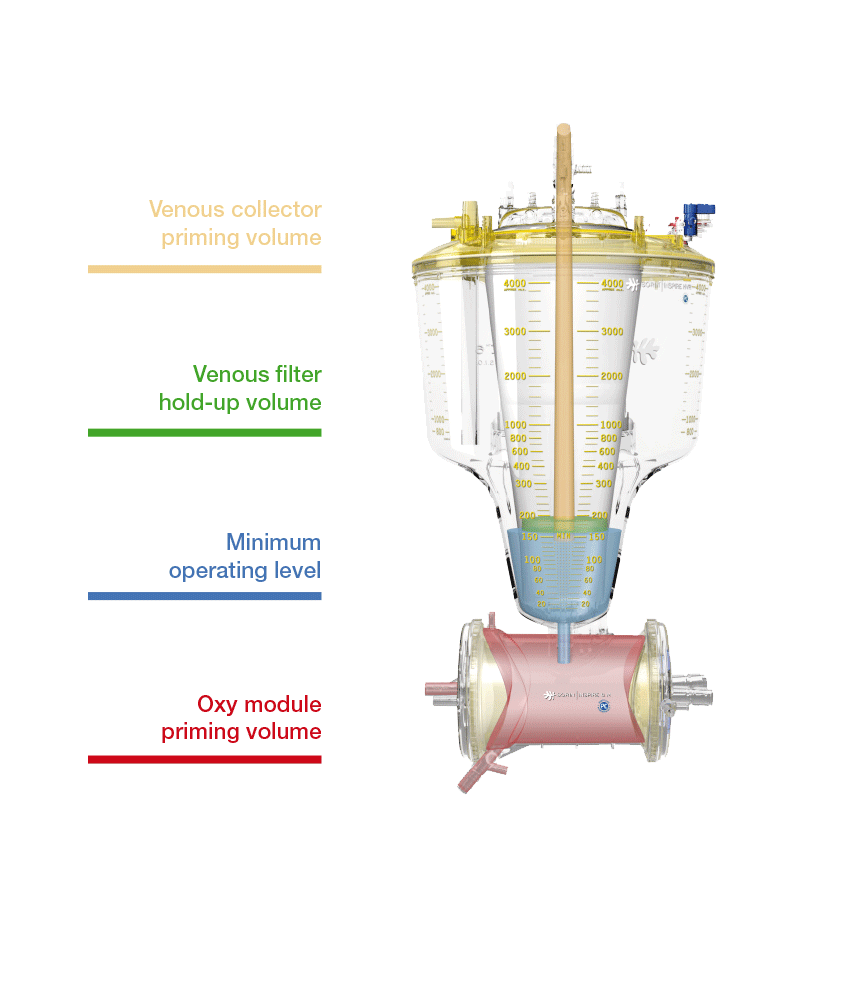 Dynamic Operating Volume
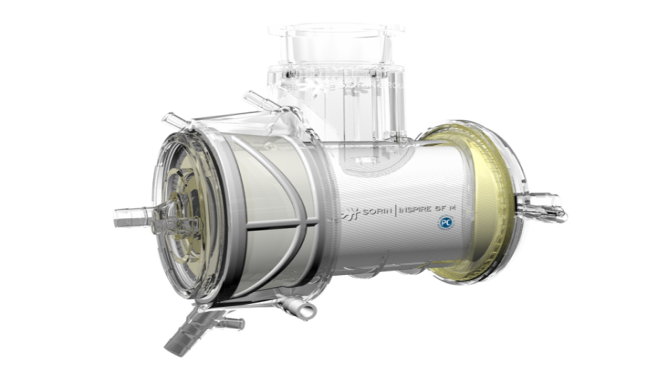 Arterial Filter Volume
Dynamic Operating Volume of Oxygenator
Total ECC prime
D.O.V + AV Loop =
Excessive Hemodilution is an independent risk factor for morbidity and transfusion

… it is a manageable risk factor 
if  addressed with evidence based transfusion triggers, appropriate clinical techniques and equipment, common sense, blood management programs

 … Most important .. 
Is the need for cooperation between all professions involved with perioperative cardiac surgery
5 Ways to Address Hemodilution
… in addition to reducing DOV
Recognize/treat preoperative anemia
Eliminate prebypass anaesthesia volume loading
RAP and/or VAP all on pump cases
Smaller (1.0 ml) syringes/less sampling for lab work
Recognize that Cardioplegia is a hemodilution factor
TEŞEKKÜRLER